August 25, 2022
Rent ReasonablenessWebinar
Presenters
Judith DeHaven, Director, HCV Quality Assurance Division (QAD)
Ray Phung, Program Analyst, QAD
Brendan Goodwin, Senior Housing Program Specialist, HCV MOD
Kirby McMillan, Quality Assurance Specialist, QAD
Andrew Kopacek, Realty Specialist, QAD
William Greene, Realty Specialist, QAD
Agenda
Rent Reasonableness Overview
Considerations for Rent Reasonableness Determinations
Quality Assurance Division (QAD) and Rent Reasonableness Reviews
Common Issues Found in Rent Reasonableness Reviews
Best Practices
Questions
Rent Reasonableness Overview
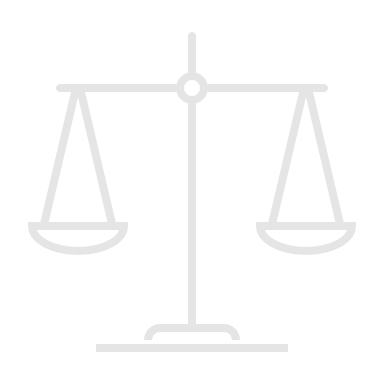 Rents too High
Wasted HCV funds
Fewer vouchers available
Inflated rents in certain markets/neighborhoods
Creates housing instability and affordability issues for lower-income families that do NOT have vouchers
Rents Too Low
Low success rates
Families lose their voucher
Administrative Burden for PHA
Poor utilization
Poor quality units/owners
Poverty concentration
Diminished Housing Choice
Access to well-resourced (opportunity) neighborhoods with good schools, parks, low-crime
Considerations
Rent Reasonableness ≠ Payment Standard
Landlords may pressure PHA to approve rents at or near the payment standard, even if they are not in line with comparable market rents – leads to waste
Must be comparing apples to apples







Always consider reasonable accommodations for persons with disabilities
Consider Family needs/wants
May be willing and able to afford more than payment standard for more amenities, better neighborhood/school system
Location
Quality
Size
Unit Type
Age of unit
Amenities
Housing Services
Maintenance
Utilities provided under lease
Considerations (continued)
Rent Reasonableness is not a PHA cost-savings strategy
It’s about attaining reasonable rents and high-quality units, not reducing HAP
Negotiation is important, but families also have the option to move
Inform the family of their options (pay higher tenant portion if affordability, reasonable accommodation or a move to a more affordable unit)
Most important – Know Your Market!
HUD does not prescribe rent reasonableness methodology/process for flexibility
Regularly review your data sources – are they up to date? Do you need supplemental data?
Review policies and procedures to ensure a consistent and fair assessment and application of rent reasonableness
Resources
HCV Guidebook Chapter on Rent Reasonableness
Program Regulations – 24 CFR 982.507 and 24 CFR 983.303 (PBV)
PIH Notice 2003-12 (Requirements for determining comparable rents)
PIH Notice 2020-19 (Defining Assisted Units)
Quality Assurance Division (QAD) Rent Reasonableness Overview
Quality Assurance Division (QAD) – division within the Office of Housing Voucher Programs mandated by Congress with the oversight of the Housing Choice Voucher Program  
Rent Reasonableness Team – ensure compliance with Rent Reasonableness provisions of the HCV program
3 Member Team
Review territories split based on geographical areas
While reviews can result in findings, largely Technical Assistance focused
Quality Assurance Division (QAD) Rent Reasonableness Team
Reviews consist of two types
Portfolio Reviews
Comprehensive Review
PHAs chosen based on variety of risk factors
Rent Level Analysis from Portfolio Reviews 
Risk/Performance (SEMAP)
Referral from Field Offices or OIG
QAD Rent Reasonableness Review Types
Portfolio Reviews
Goal:  Analyze and determine whether program rents charged exceed/fall below market rent
Conducted remotely
Based on 50058 submitted data (PIC) on Contract Rent
Informs risk and need for further Comprehensive Review
Results generally not shared with PHA
QAD Rent Reasonableness Review Types
What Triggers a Comprehensive Review???
Based on the result from a Portfolio Review: 
If the average HCV rent exceeds the 103% weighted average for any bedroom size
If the average HCV rent is far below (40%+) the average market rent for any bedroom size
If a conclusive analysis cannot be arrived at due to insufficient market data—typically a very rural area
QAD Rent Reasonableness Review Types
Comprehensive Review
Goal: Determine whether policy, procedures, and methodology of PHA’s rent reasonableness system is reasonable, and whether these practices are applied consistently
Conducted both Remotely and On-Site
Review PHA’s Administrative Plan and other written policies/procedures
Selects sample of tenant files to review Rent Reasonableness determination documents
e.g. RFTA, RR Forms, Requests for Rent Increases
Review PHA RR Source Documents, External Sources
PHA and Field Office receive copy of report
Rent Reasonableness Reviews: Common Issues
Adequate consideration of the 3 most important criteria:
Location, Bedroom Size, Unit Type
BR size & unit type sometimes don’t match. 

Timing of the RR certification. 
RR is documented as done after the HAP Contract is signed (should always be done before the HAP Contract is signed).
Rent Reasonableness Reviews: Common Issues
Approved rent level. 
Approved rent is higher than the comparable units, and this variance is not accounted for by differences in landlord-provided utilities and/or in other criteria that greatly affect rent values
Comparable unit problems
Old comparable used
Database not regularly updated
Point or formula-based RR systems that have no basis in the real estate market
Rent Reasonableness Reviews: Best Practices
PHA staff attending basic real estate appraisal training
The same principles apply to estimating market rent.  
Helps staff improve the accuracy and efficiency when estimating RR
Staff that review comparable units selected by automated estimate program should have the capacity to override the automated system when the system selects noncomparable properties.
Subscribing to a local real estate research company for data.
Rent Reasonableness Reviews: Best Practices
PHA developed their own market rental data system.

Employees collect contact information from signs advertising houses or apartments for rent.
Contact Landlords for details on the property.
Update the data by contacting the landlords 6 months to a year later.
Compile the data into organized computer files or 3 ring binders by location, unit type and bedroom size.  For county or state PHA’s, database organized by city, unit type and bedroom size.
Rent Reasonableness Reviews: Best Practices
Use spreadsheets showing side-by-side comparison of comparable data
Use of small dollar adjustments or percentage adjustments when comparing comps to the subject HCV unit
Individual comparable data sheets addressing the 9 factors of consideration on one page
Utilizing “Unit-to-Market” methodology, where applicable
Rent Reasonableness Webinar
Questions via chat and phone


Follow-up questions and Requests for TA can be sent to: HCV_QAD_RR@hud.gov